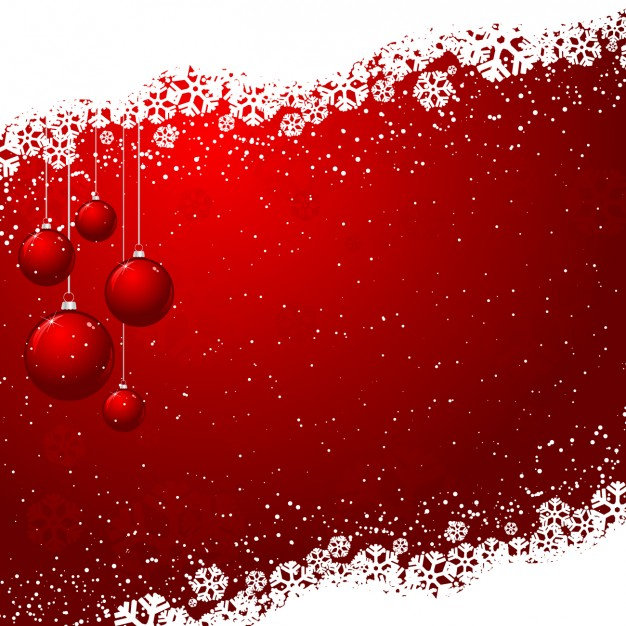 CONCURSO DE
 TARJETAS NAVIDEÑAS
NAVALAFUENTE
NAVIDAD 2021
FICHA DE INSCRIPCIÓN DEL CONCURSANTE 

Nombre y Apellidos del concursante:

_________________________________________________________________

Nombre y Apellido del padre, madre y/o tutor legal:

_________________________________________________________________


Teléfono de Contacto: ______________________________________________


Firma:
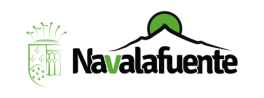 + INFORMACION: Centro de Lectura TELÉFONO: 918432526
Concejalía de
 Cultura